PDO Incident First Alert
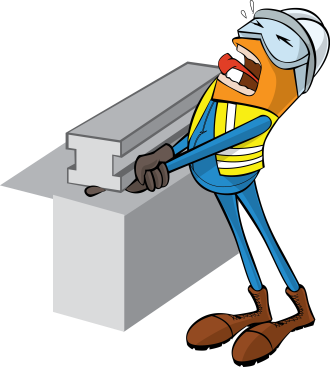 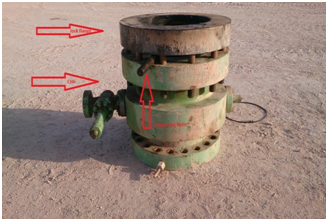 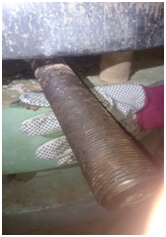 What happened 
Instead of waiting for the forklift an assistant driller tried to release some jammed slips from inside the lock wellhead by hammering a bolt between the wellhead flange.  As the slips released they dropped causing the flange to drop onto the bolt trapping his right hand index finger between the bolt & flange.
Well head
Mr. Musleh asks the questions of can it happen to you?
Bolt he was hammering
Crush point
Do you  keep your fingers out of pinch points?
Do you  always think “What if?”?
Do you always wait for the right tools and people to do the job?
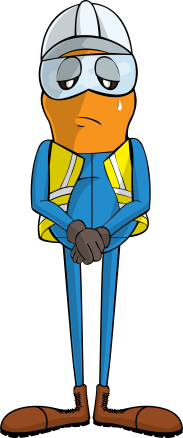 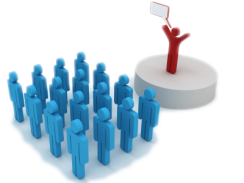 Please disseminate this LTI notification to your teams and use it in your tool box talks and HSE meetings and notice boards.